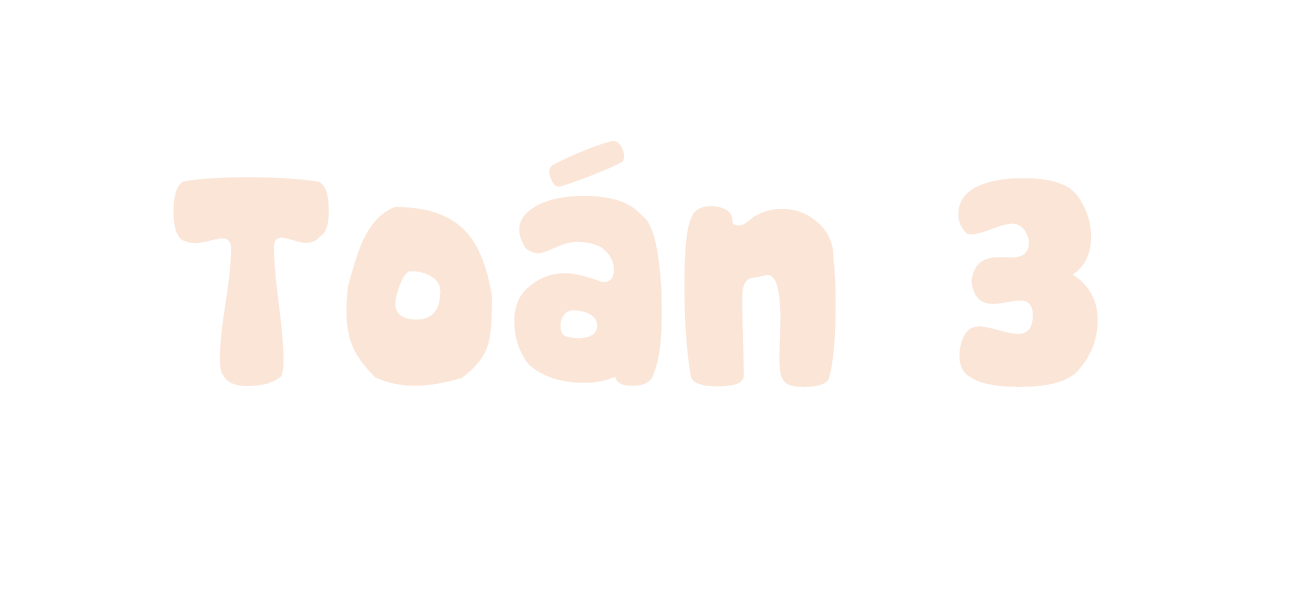 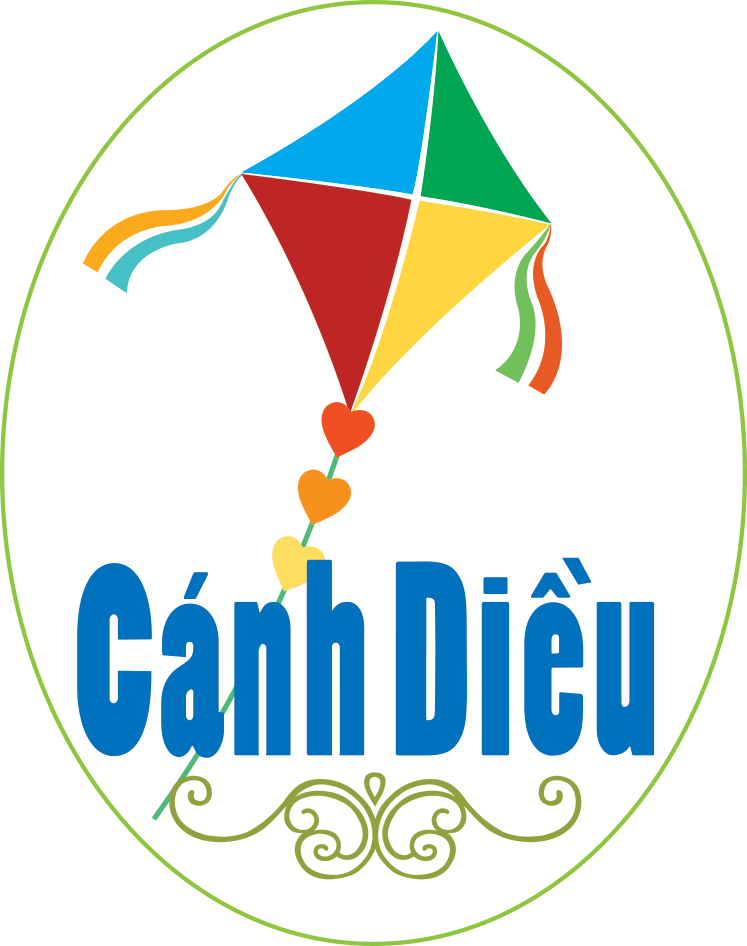 Bảng chia 3 ( tiết 2)
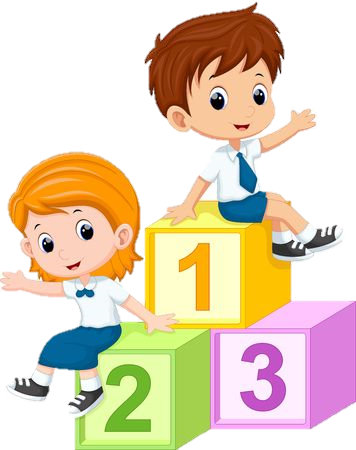 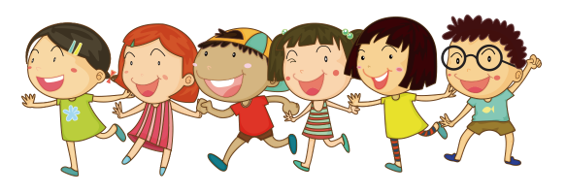 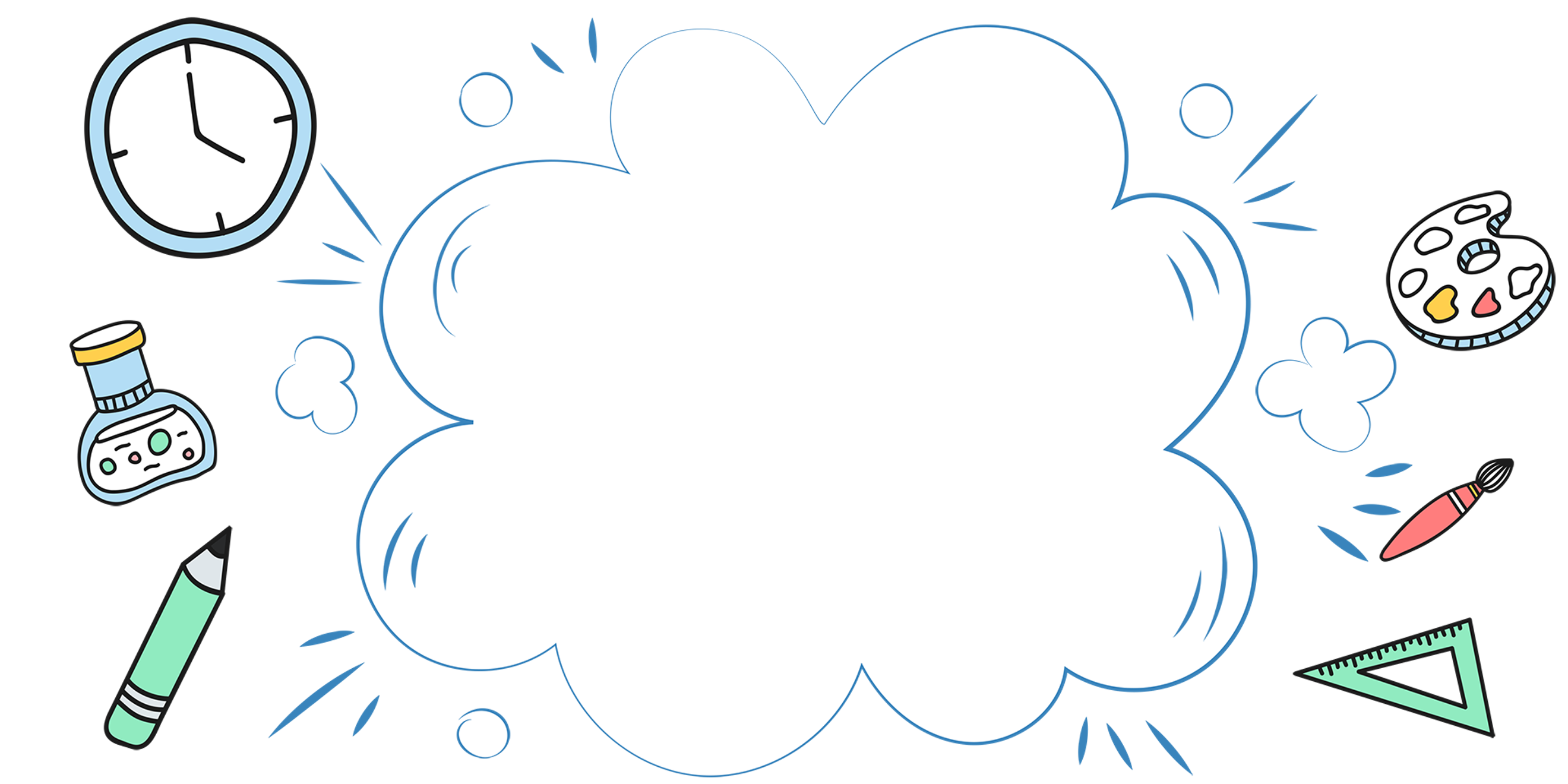 Khởi động
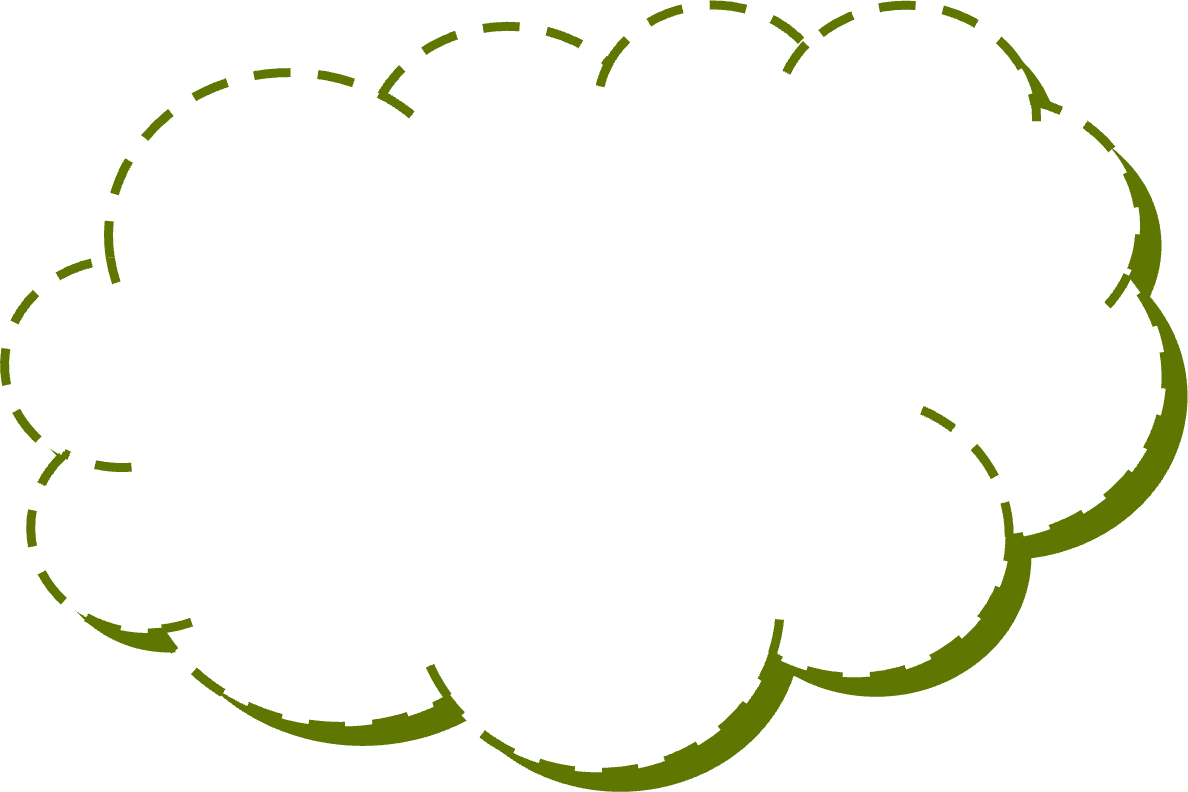 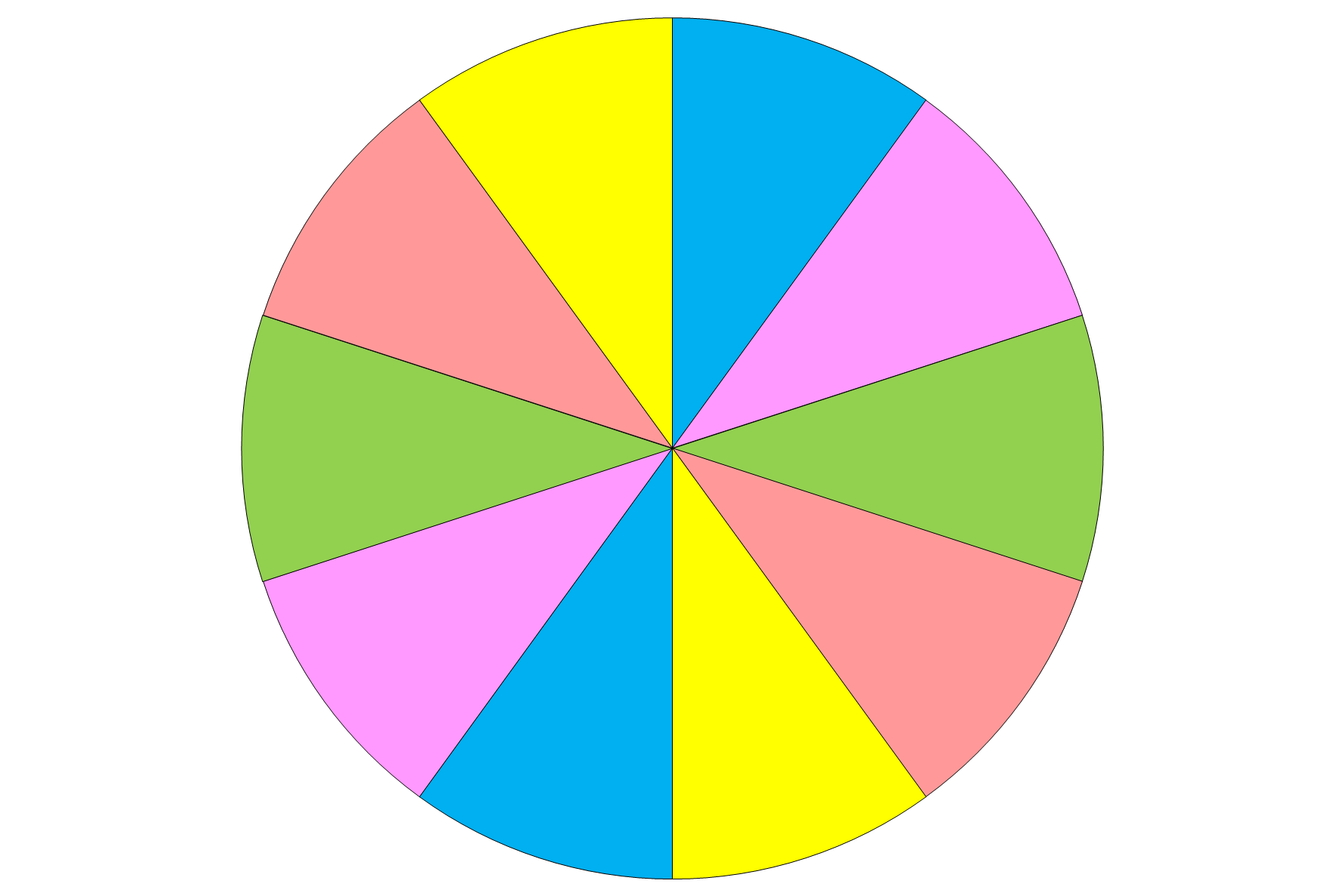 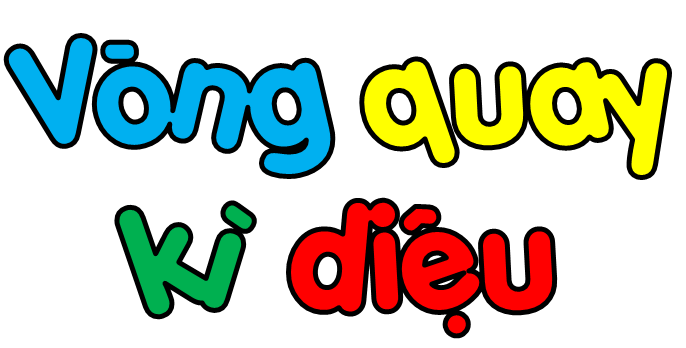 1
2
3
10
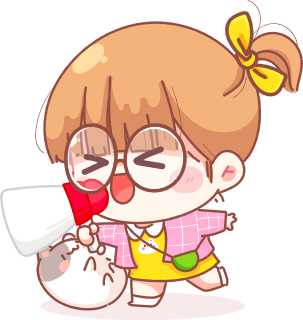 9
4
Nêu phép chia 3 có kết quả bằng
8
5
QUAY/DỪNG
7
6
[Speaker Notes: Nếu còn t.gian thì GV tổ chức cho HS chơi vòng quay để củng cố 
Cách chơi như những bài trước
* NẾU CHÁY GA THÌ BỎ QUA]
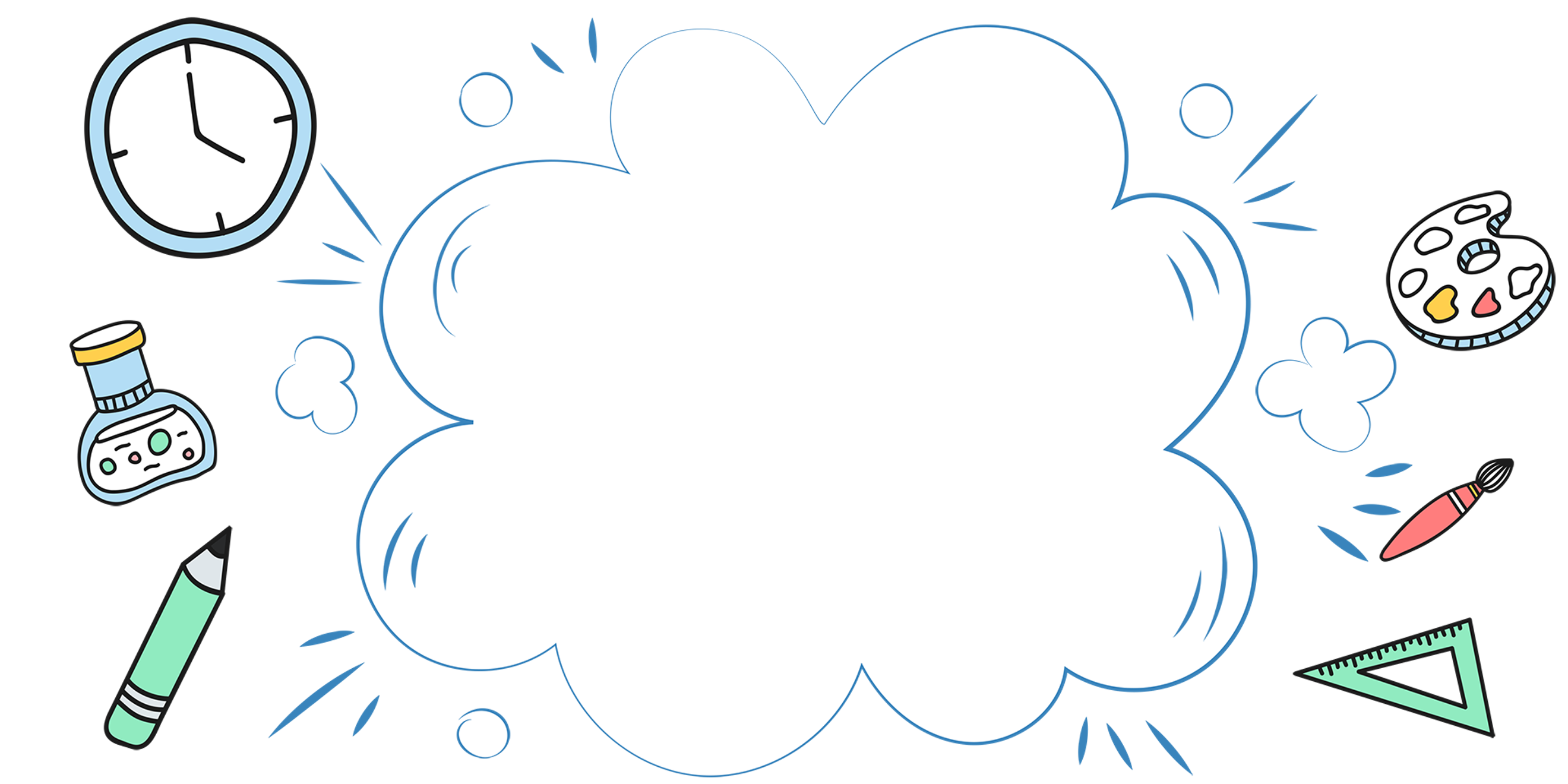 Luyện tập
Chọn kết quả đúng với mỗi phép tính:
3
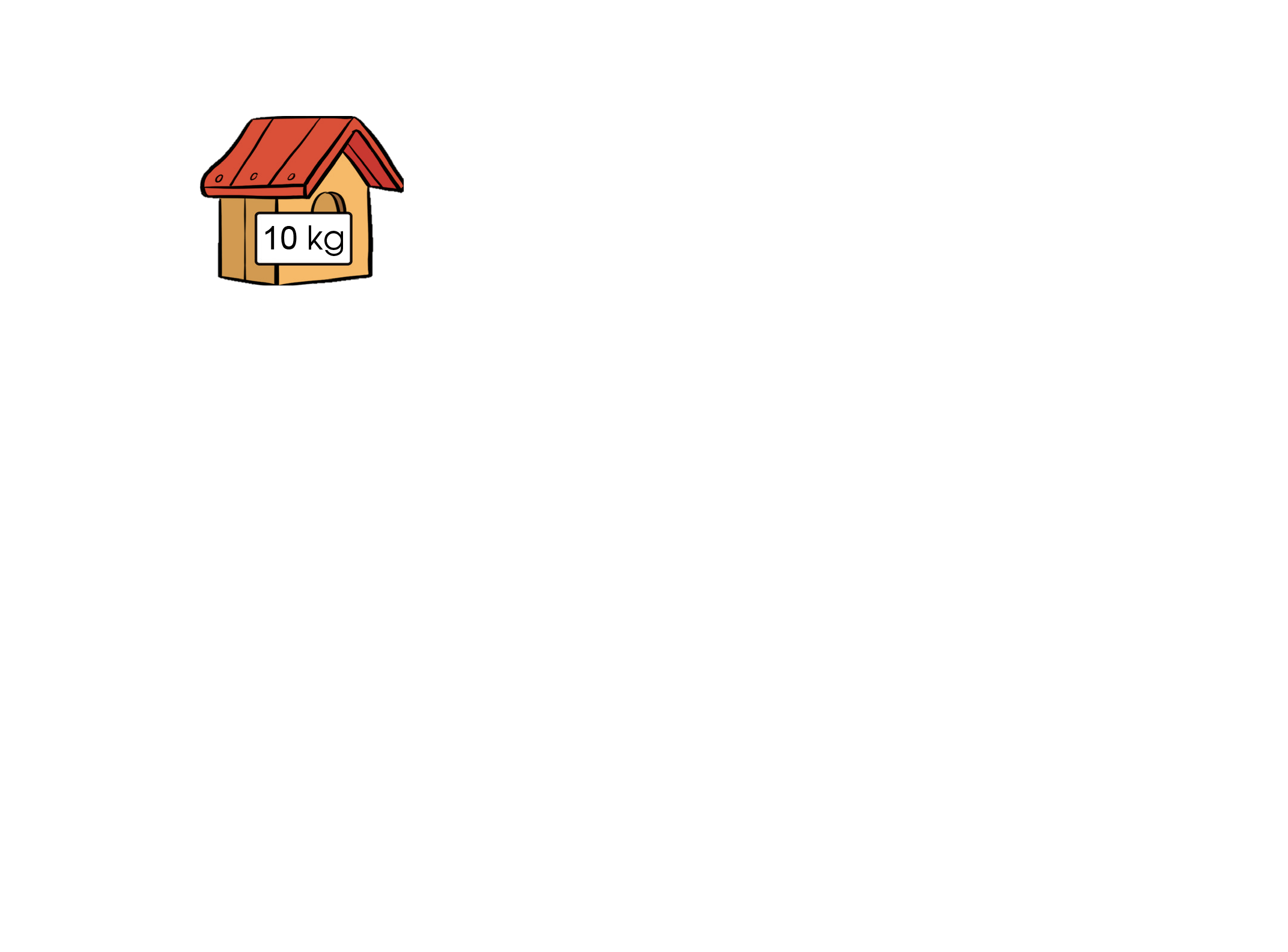 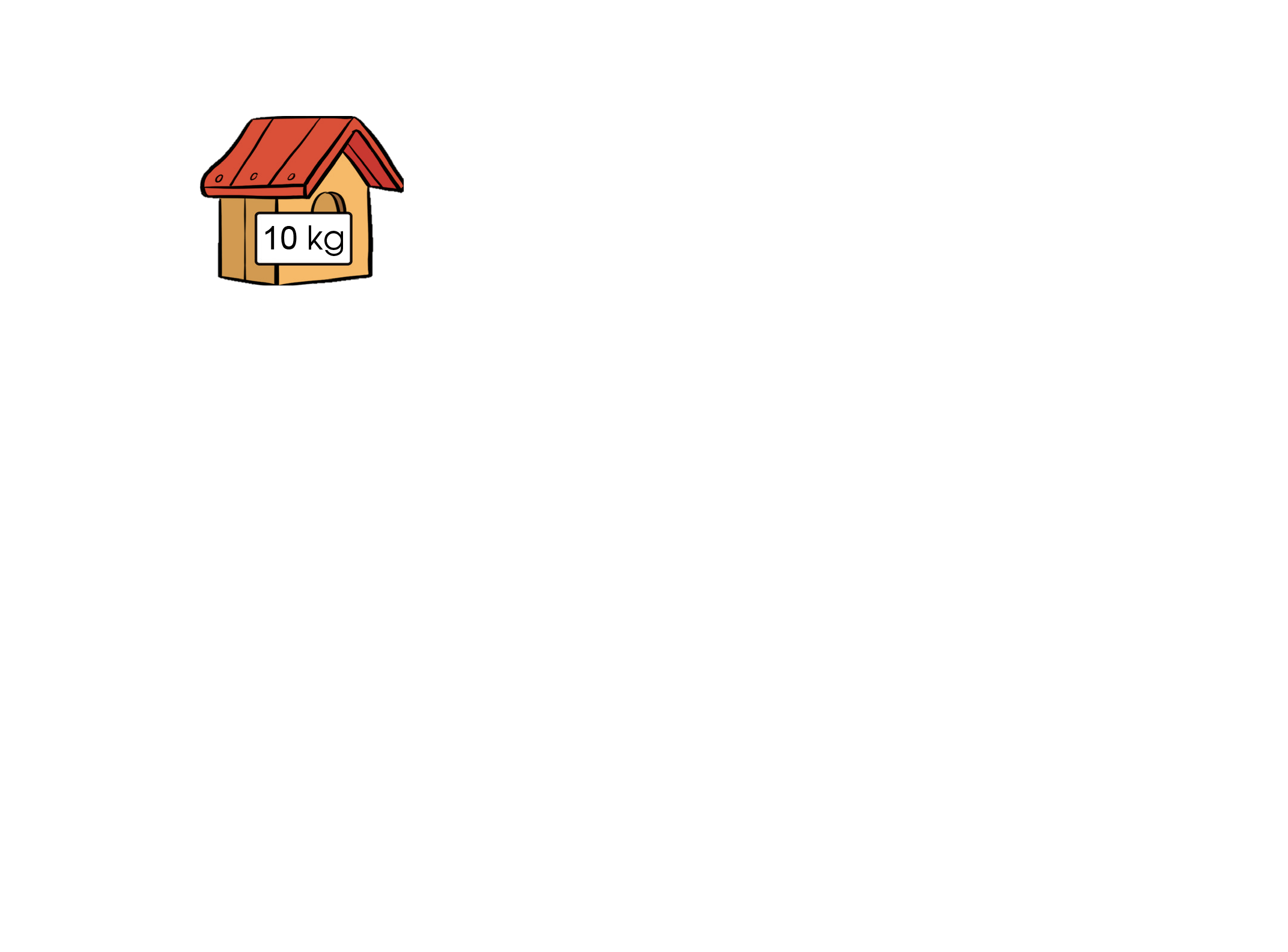 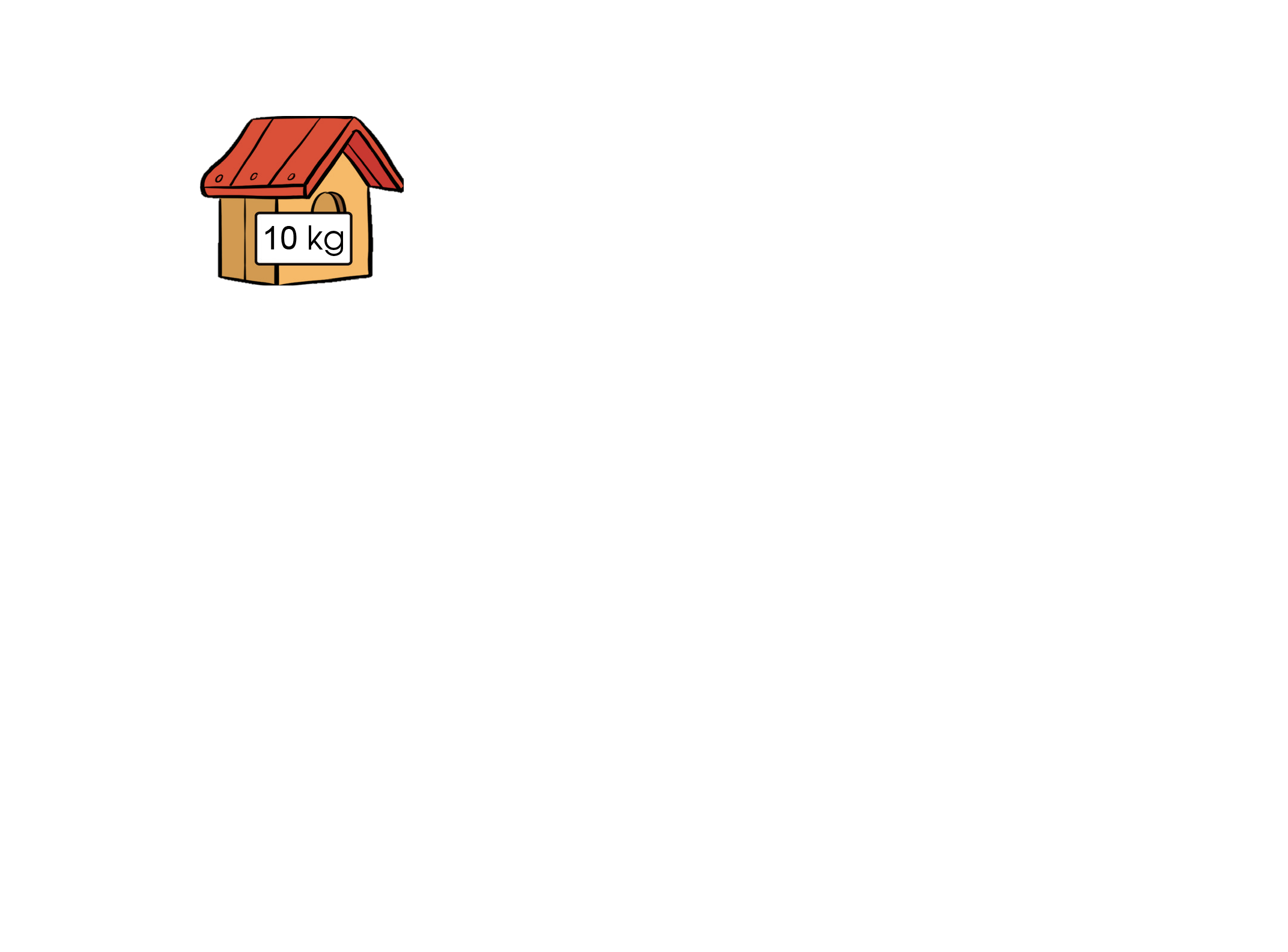 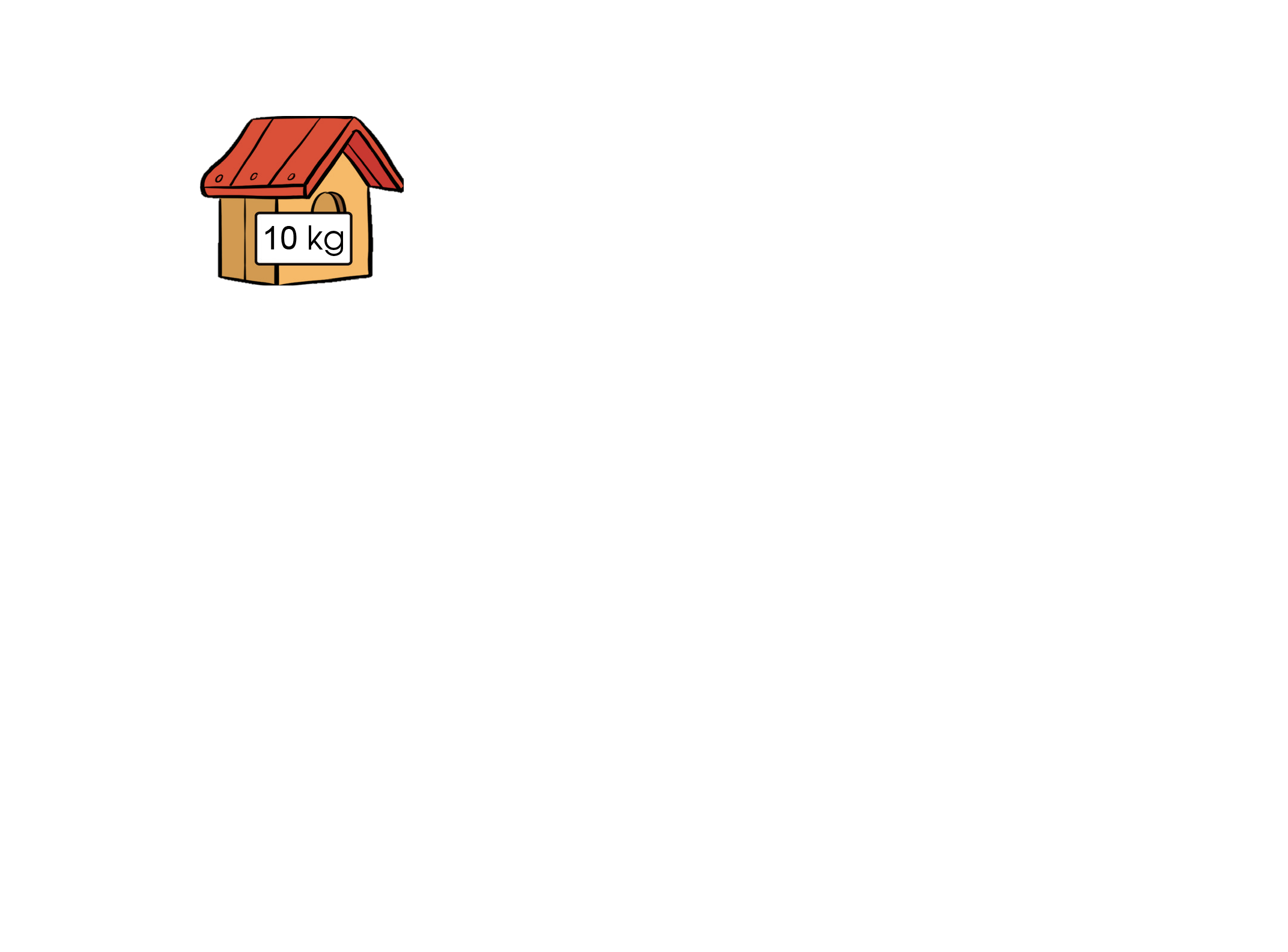 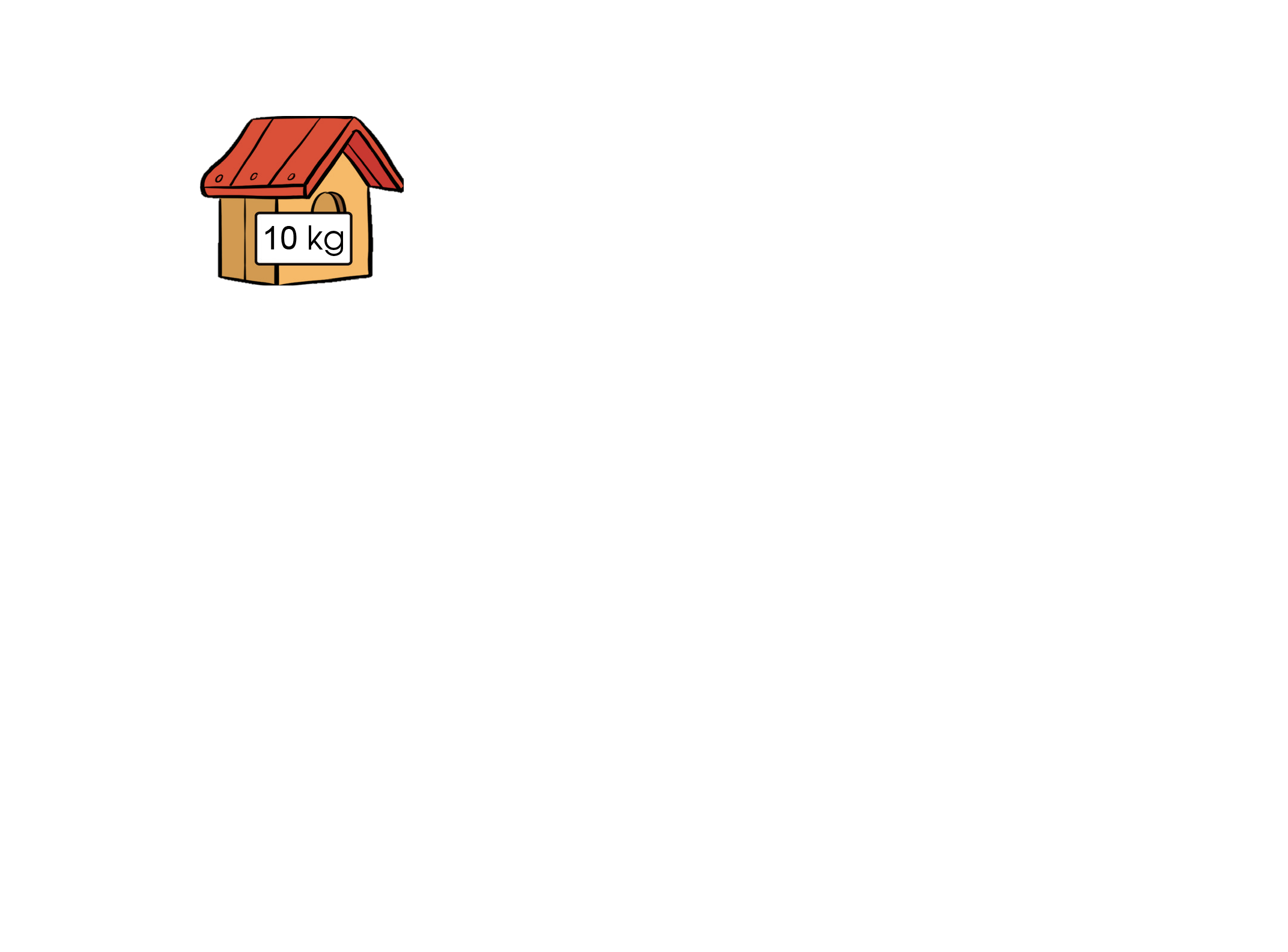 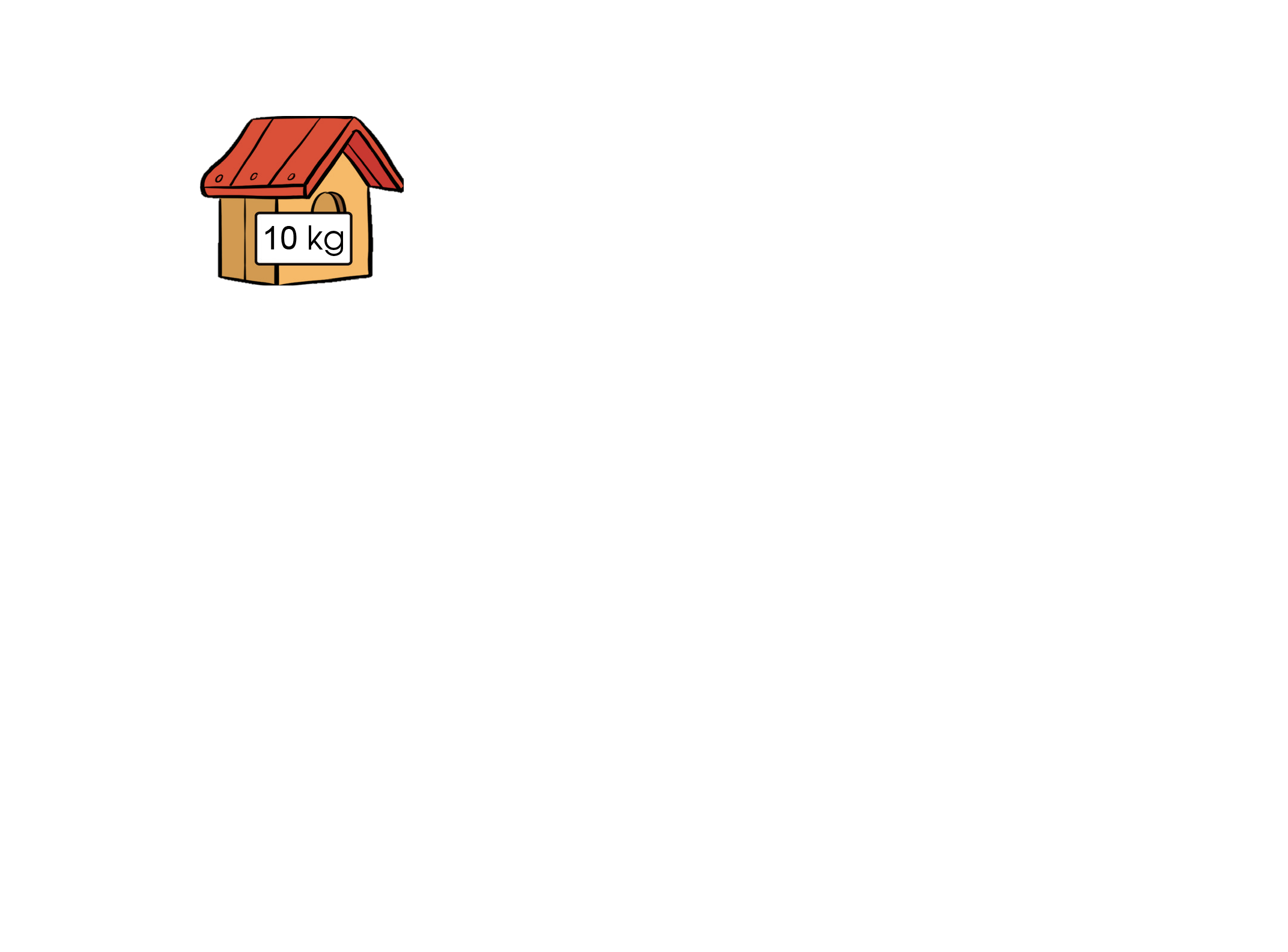 10 kg
4 l
9 l
5 kg
3 mm
7 mm
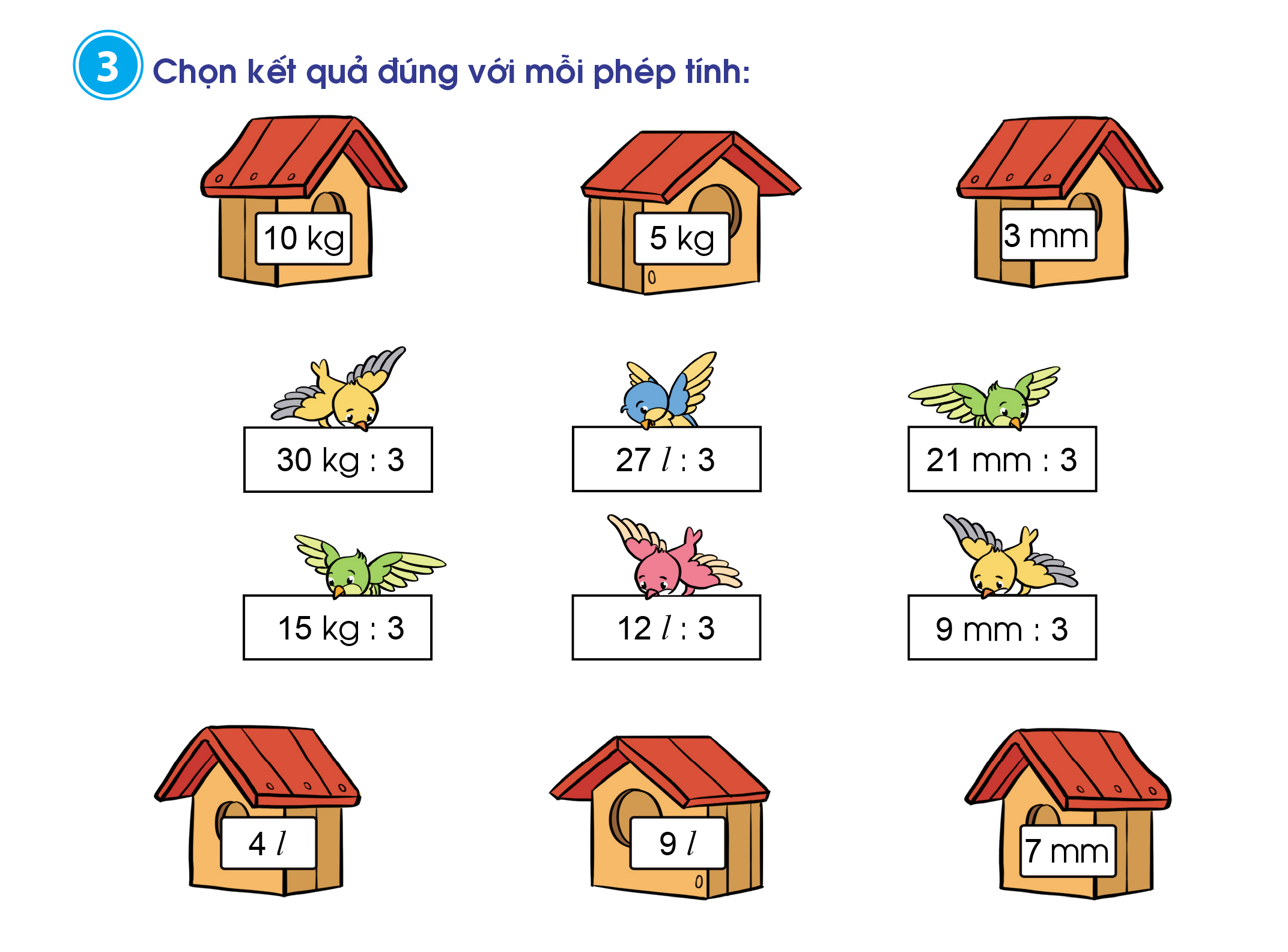 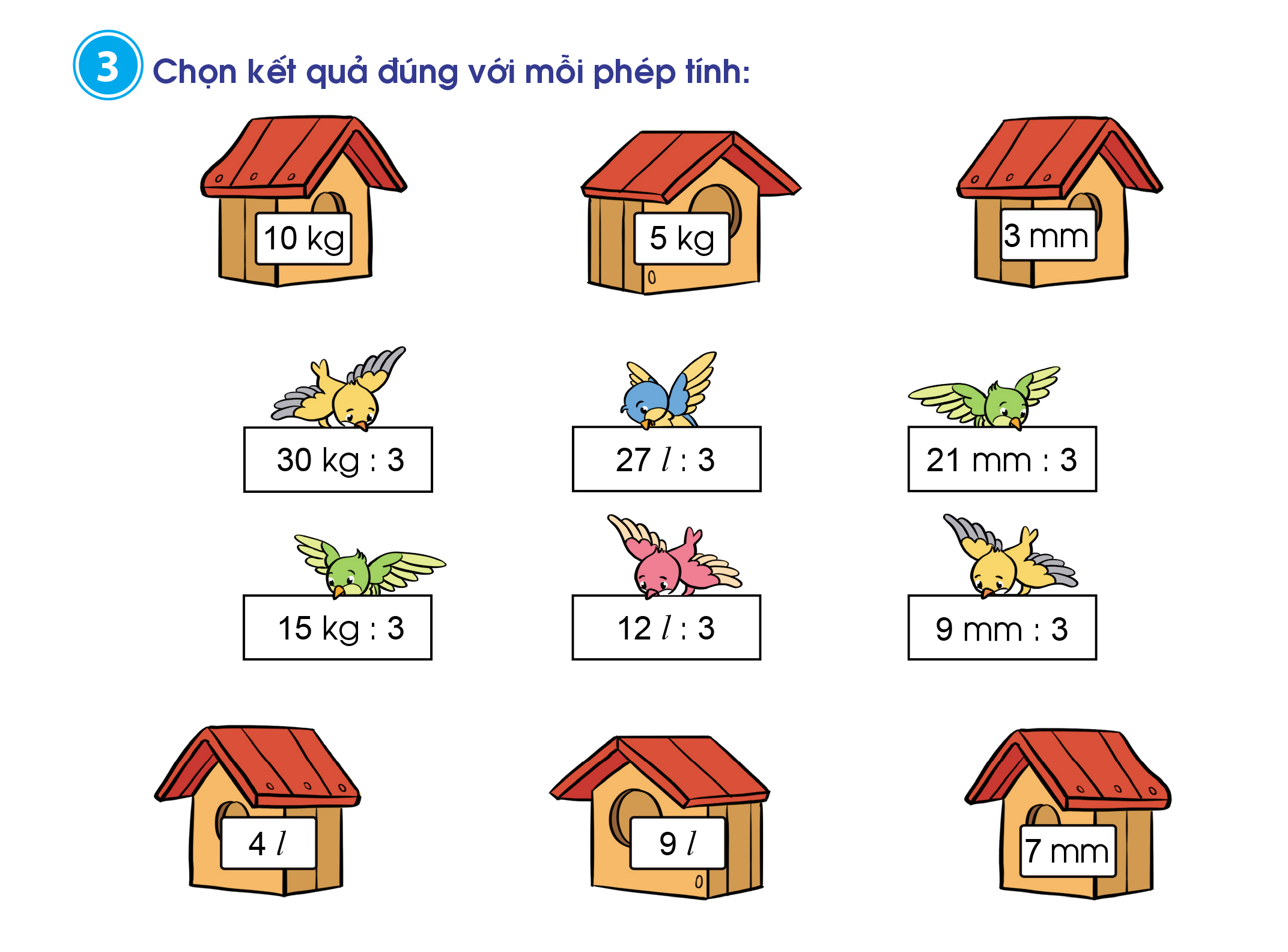 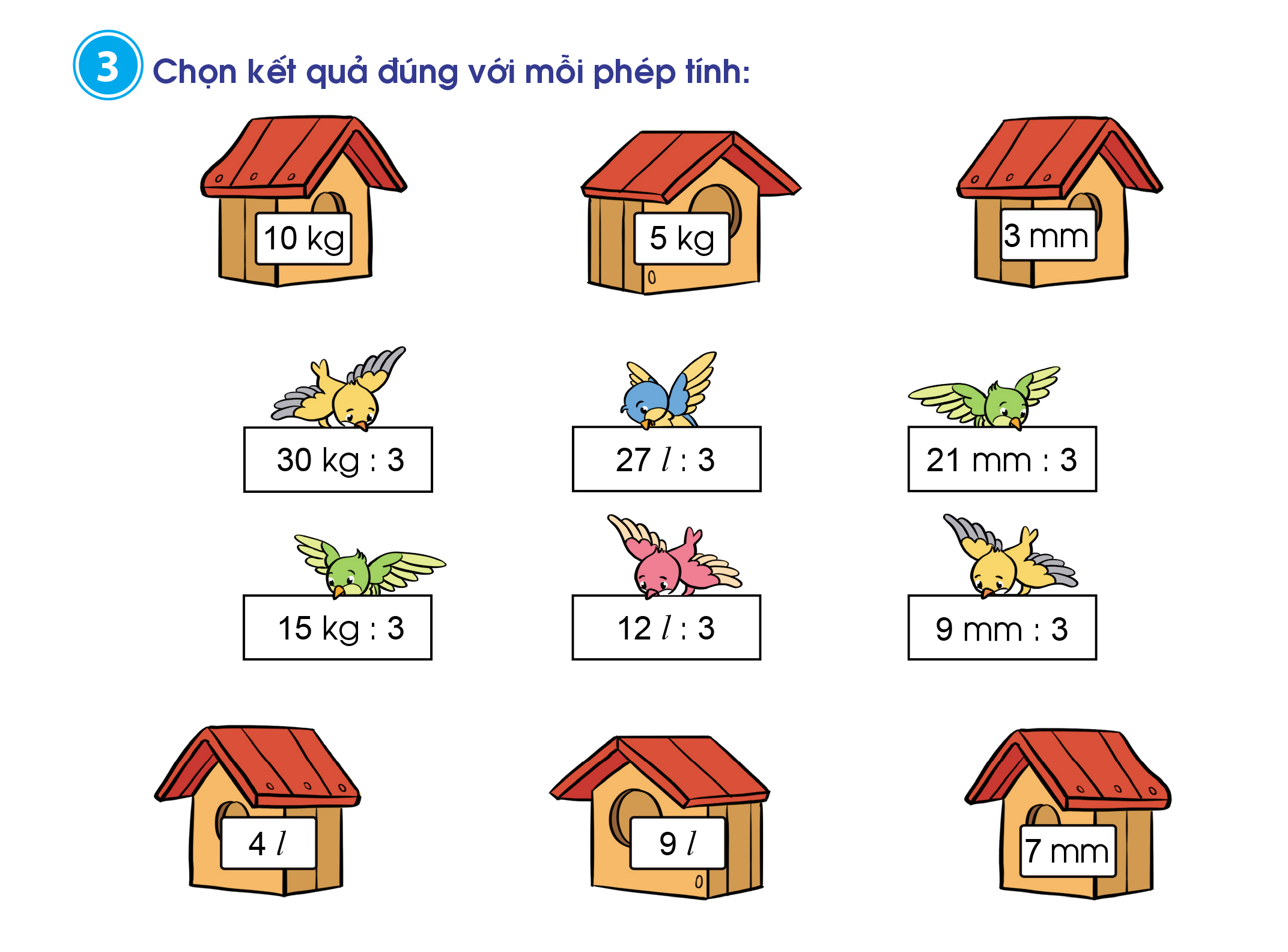 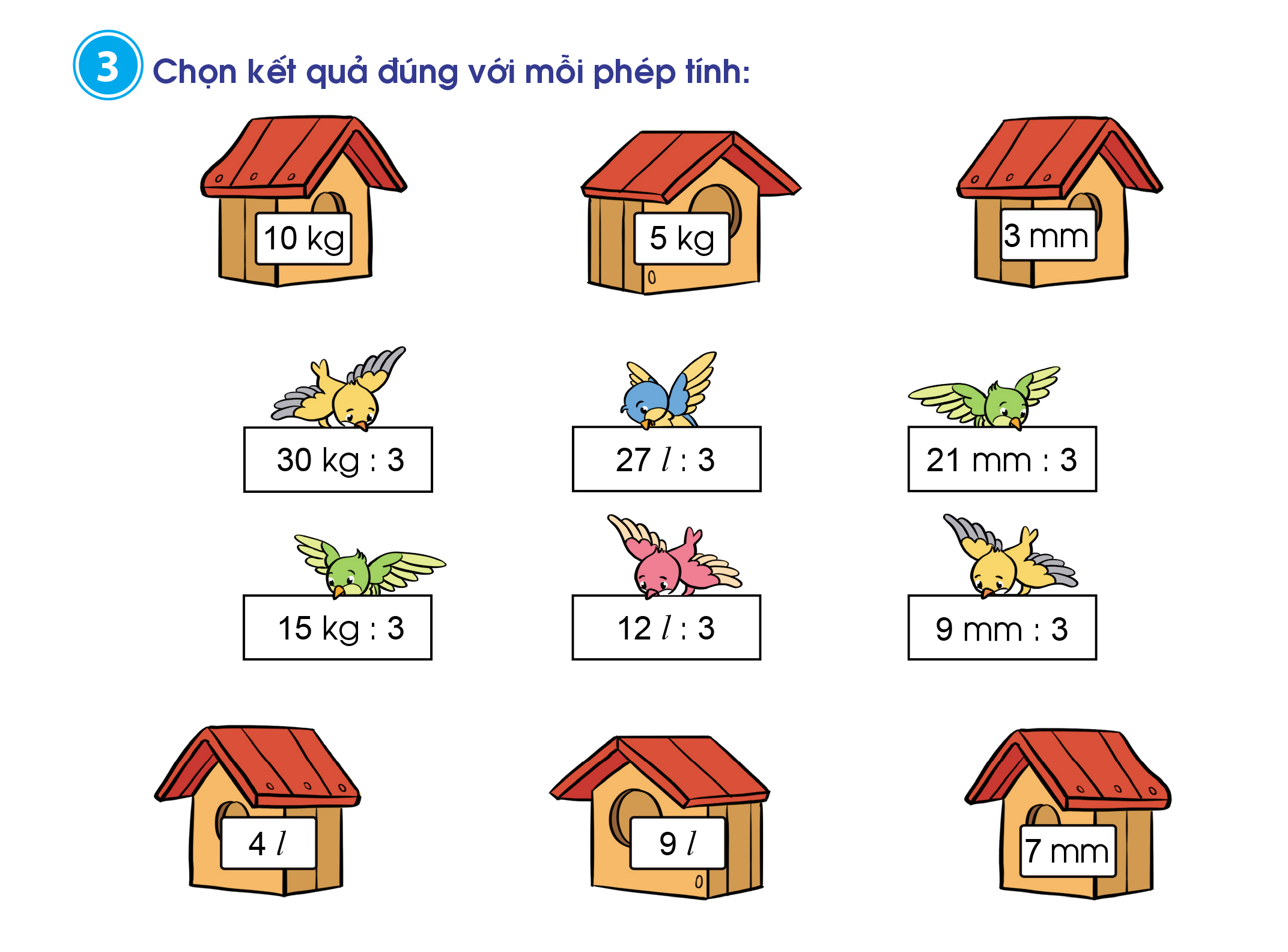 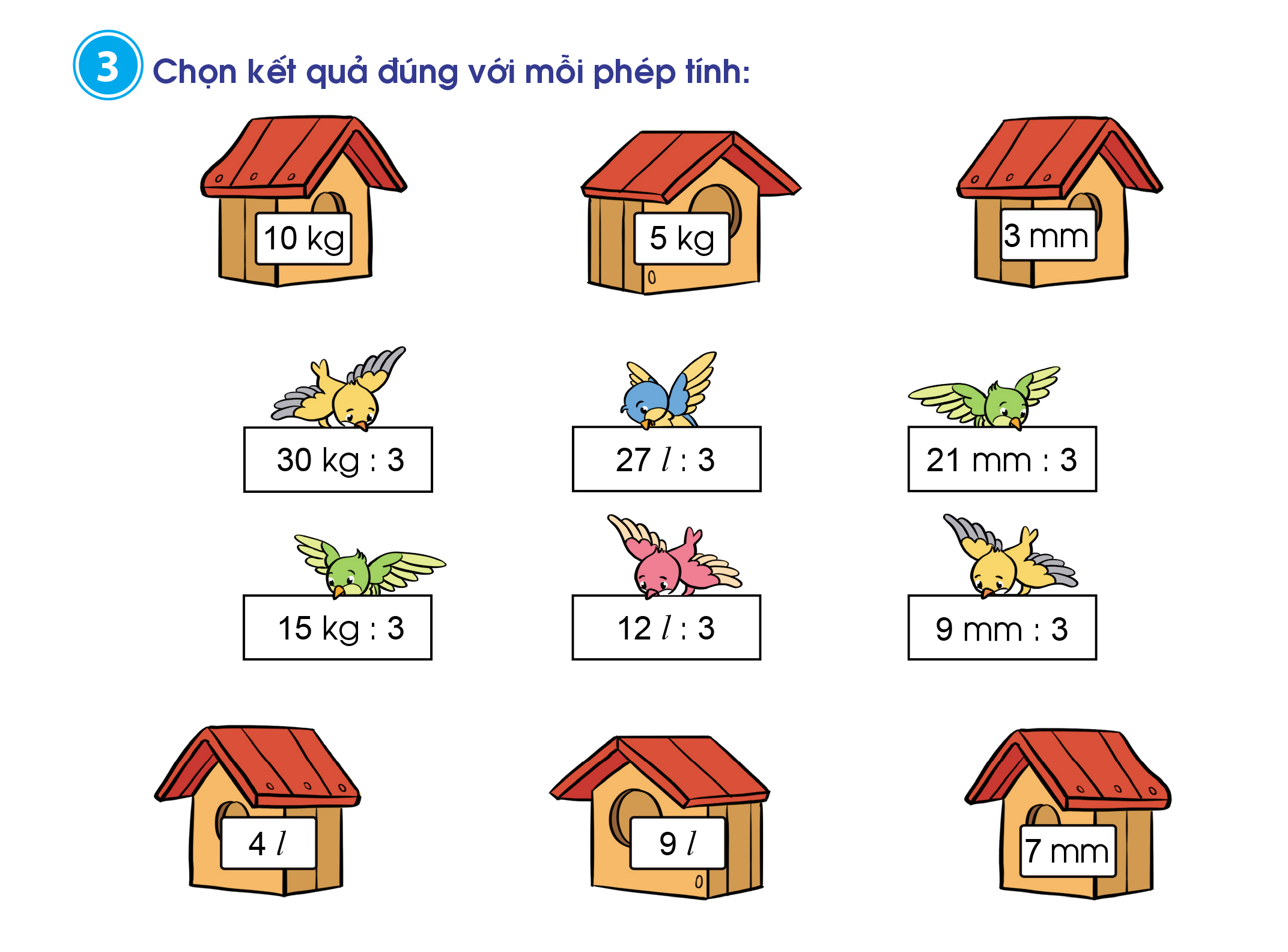 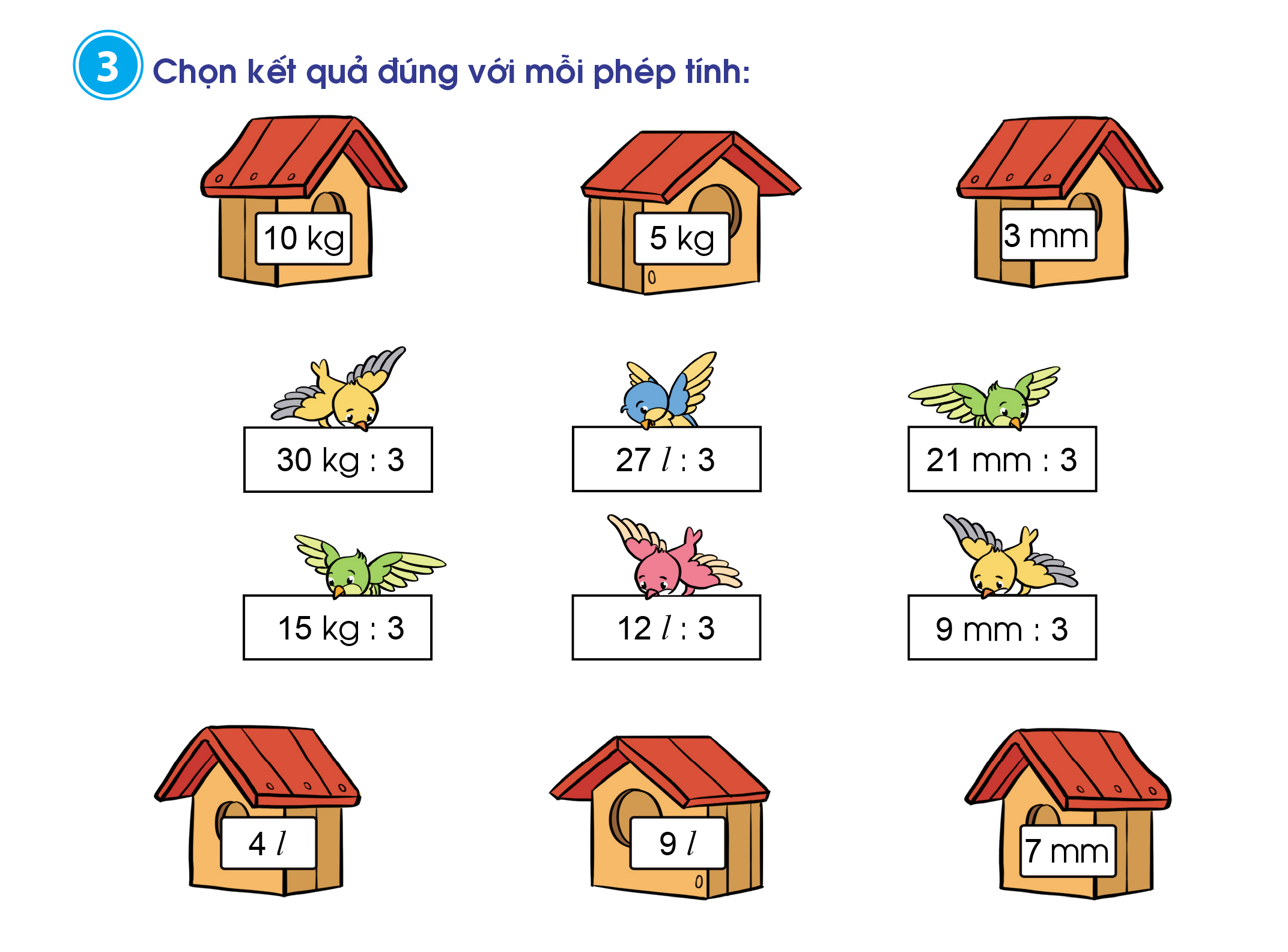 [Speaker Notes: GV chữa lần lượt từng phép tính của các chú chim từ trái qua phải.]
Nhím con giúp mẹ mang 18 quả táo về nhà. Mỗi chuyến nhím con mang được 3 quả táo. Hỏi nhím con phải đi mấy chuyến để mang hết số táo về nhà?
4
Tóm tắt
3 quả táo:  1 chuyến
18 quả táo : … chuyến?
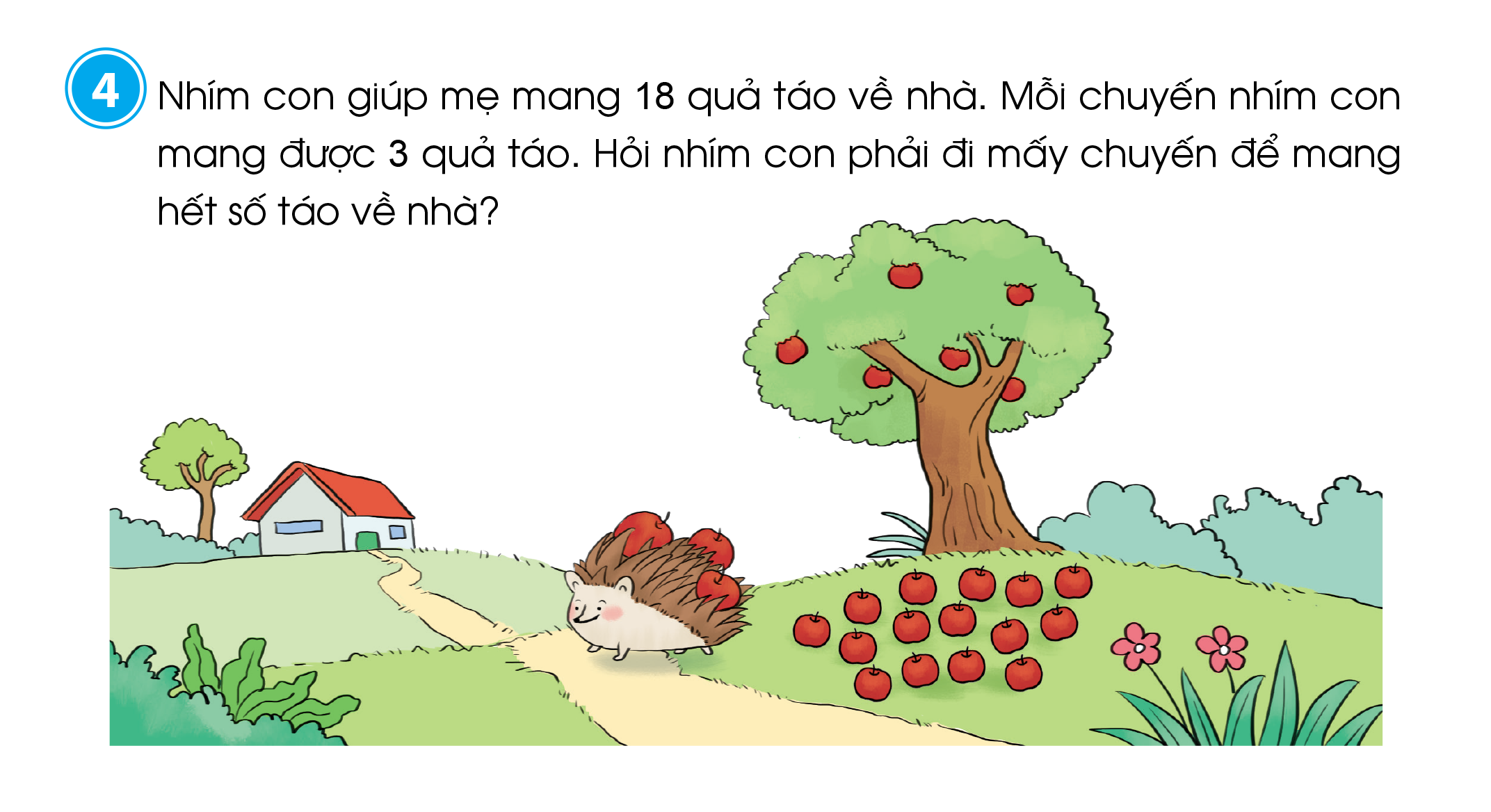 4
Tóm tắt
3 quả táo:  1 chuyến
18 quả táo : … chuyến?
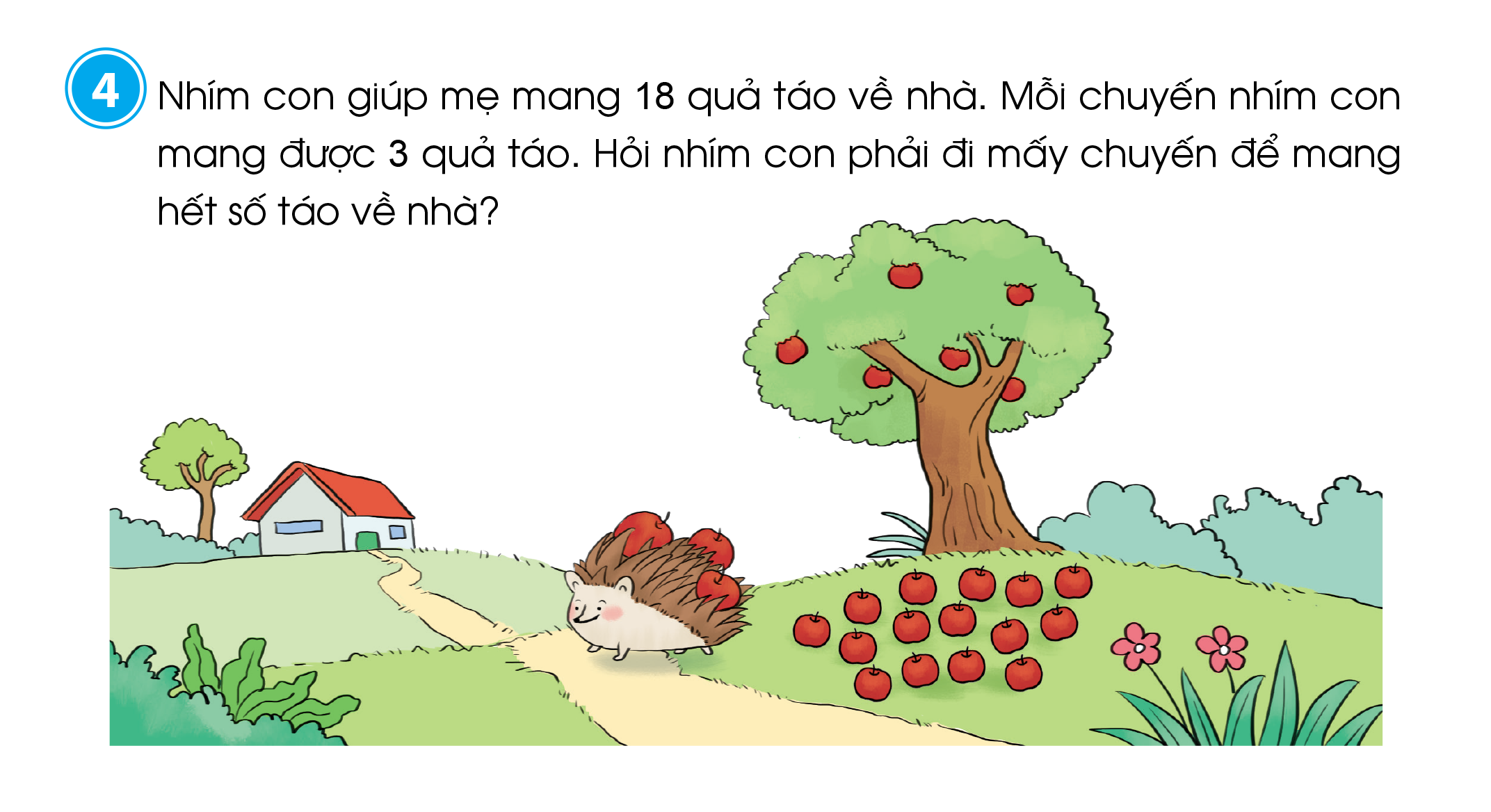 Bài giải
Nhím con phải đi số chuyến để mang hết số táo về nhà là:
18 : 3 = 6 ( chuyến)
Đáp số: 6 chuyến
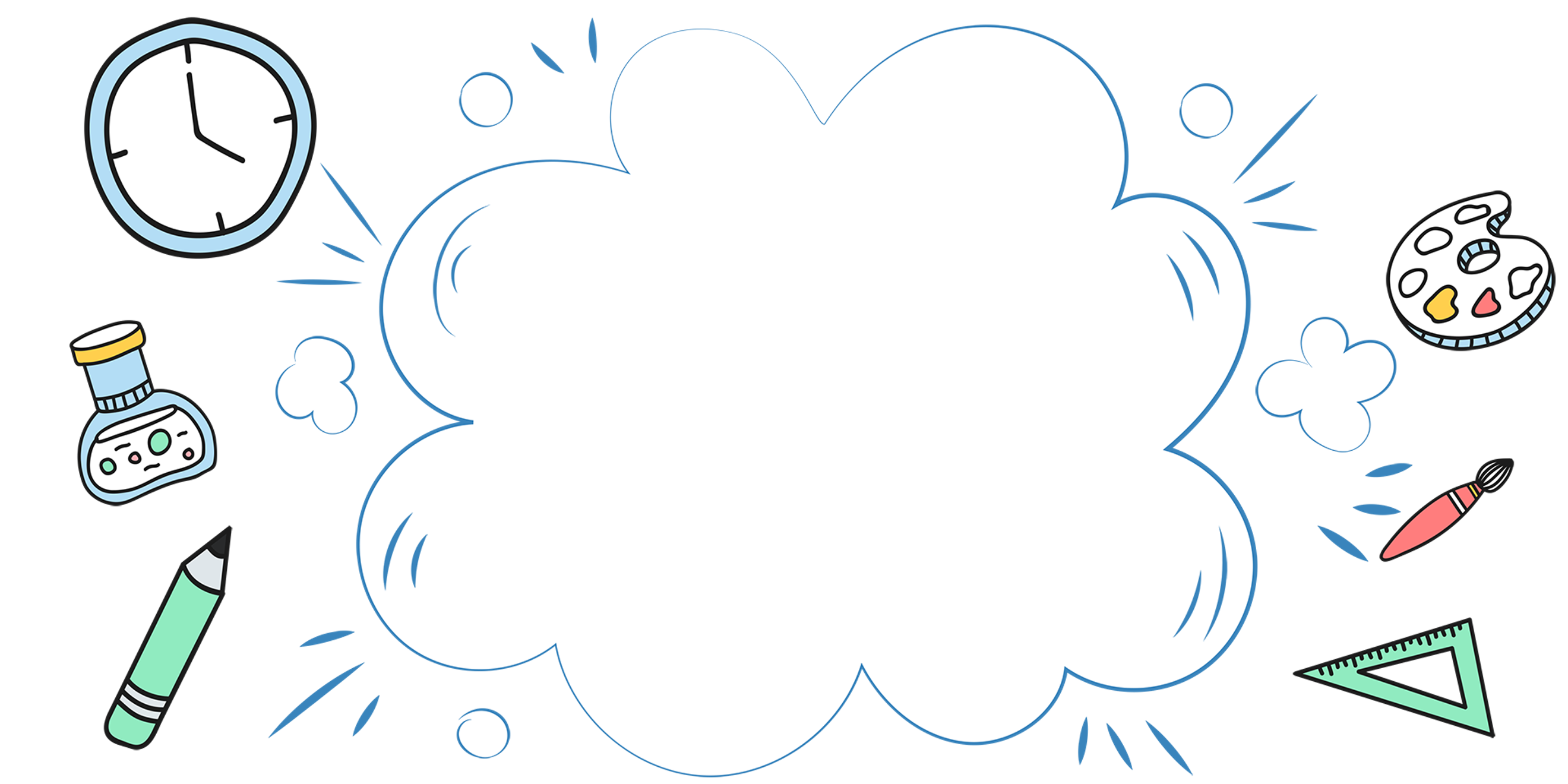 Vận dụng
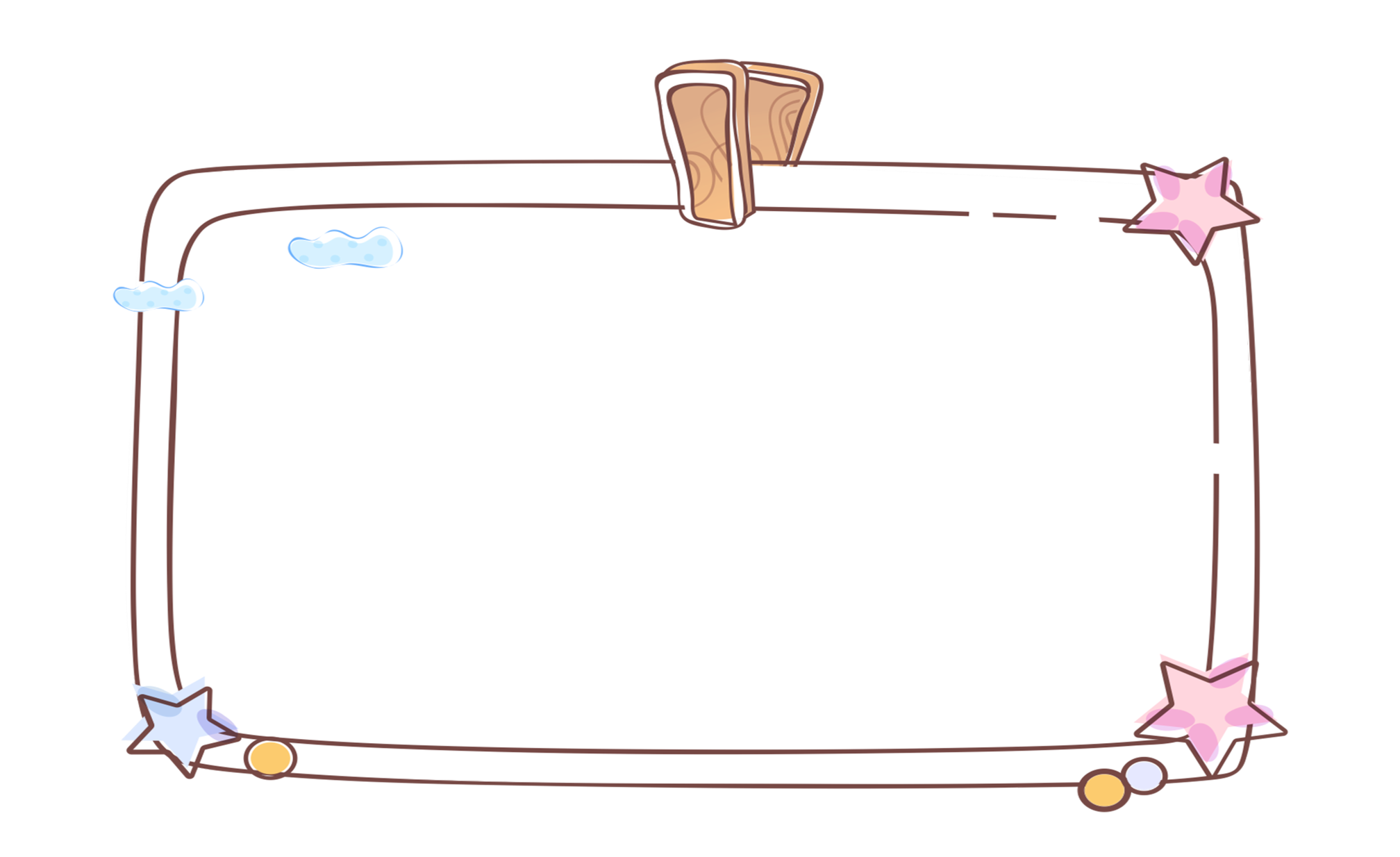 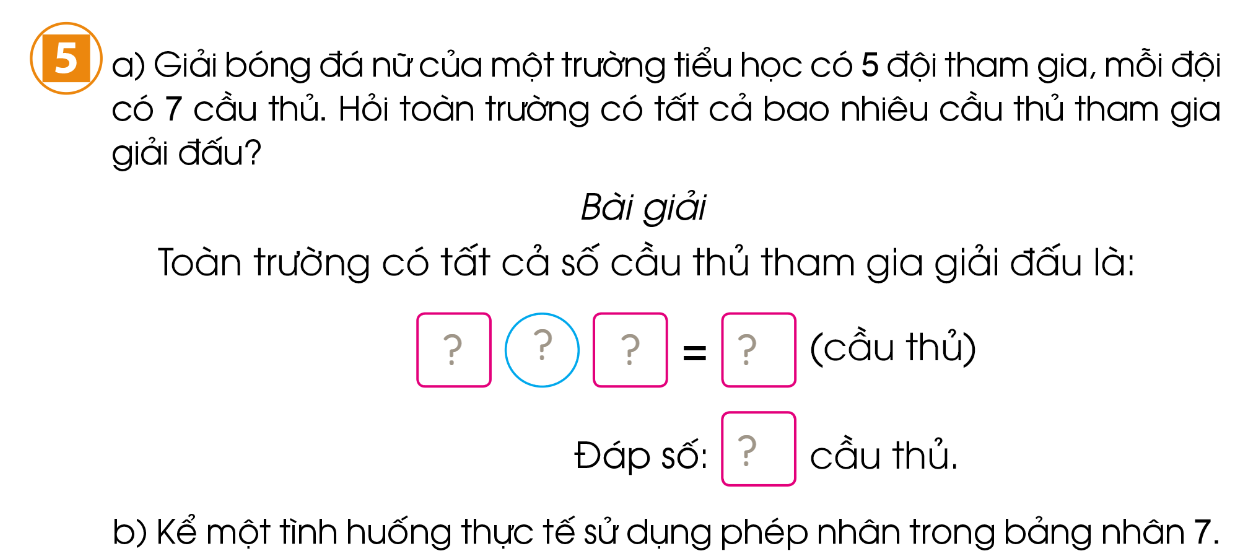 Kể một tình huống thực tế sử dụng phép chia trong bảng chia 3.
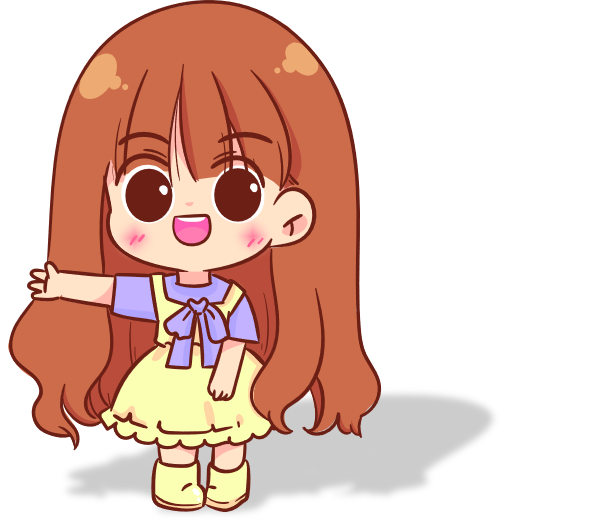 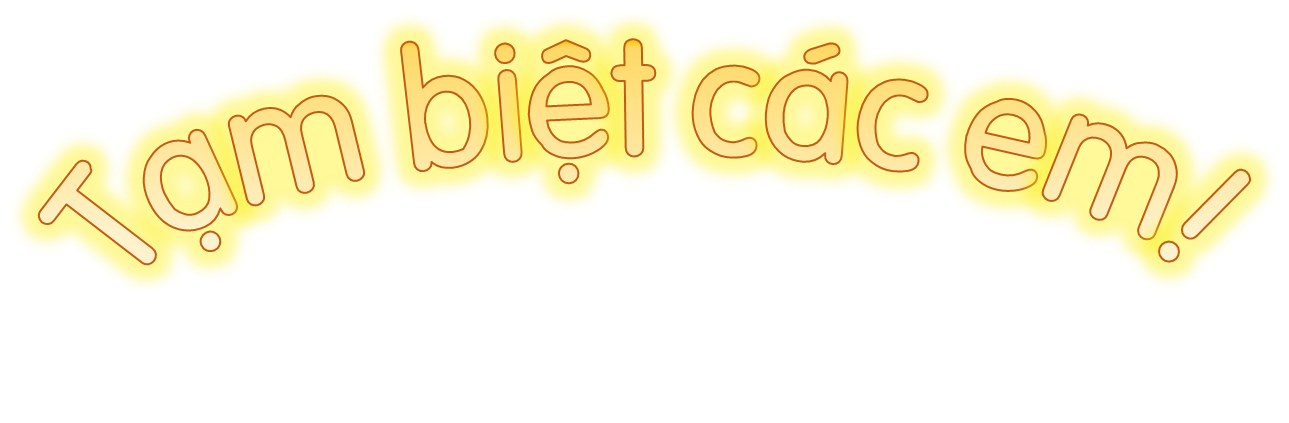 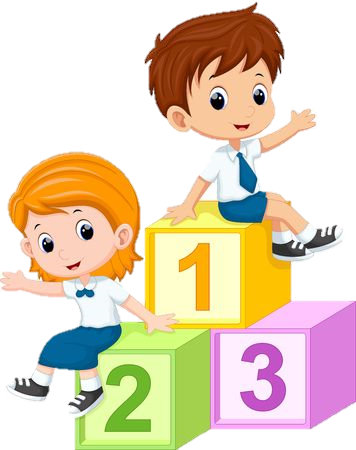 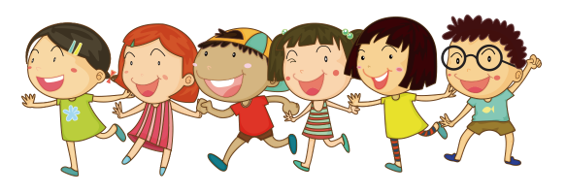